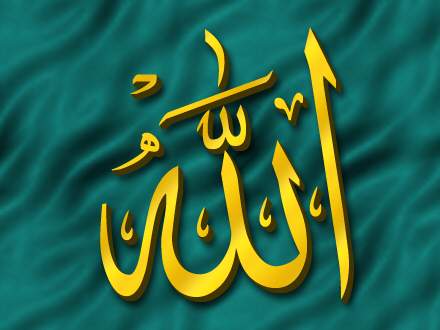 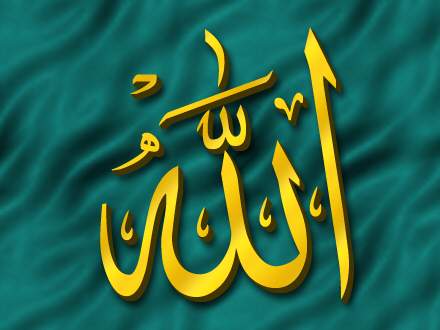 التعريف 
بسورة الرعد
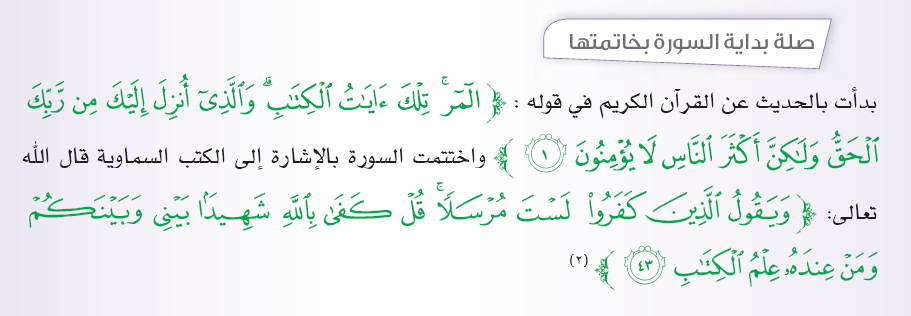 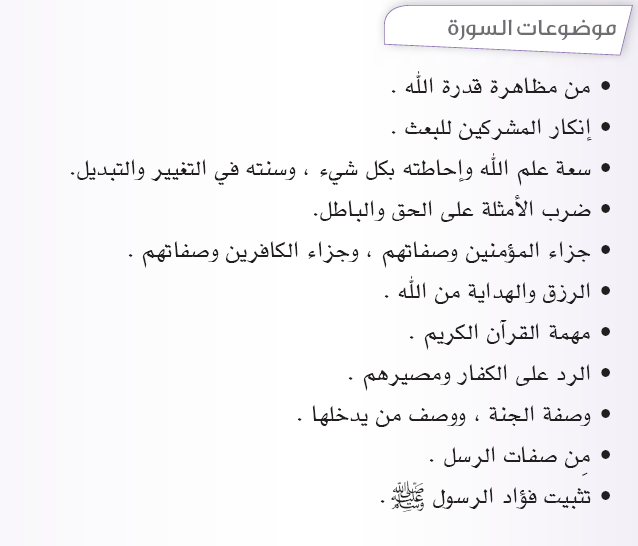